Workstation Standardization
Updated July 1, 2020
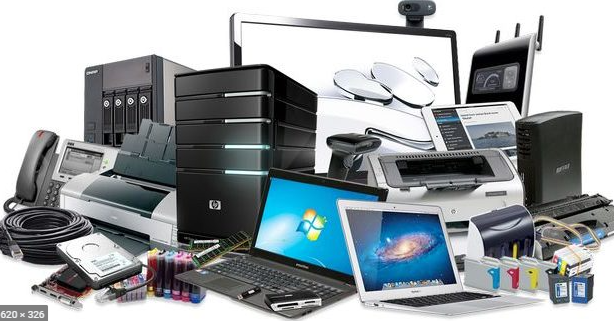 University of Colorado
Boulder I Colorado Springs I Denver I Anschutz Medical Campus
UNIVERSITY INFORMATION SERVICES
Table of Contents
Why Should We Standardize
Dell Laptop
Dell Desktop
Dell 2-in-1 Laptop
Monitor
Dock
Mac Laptops
Mac Adapter and Dock
2
Why Should We Standardize
Allows Service Desk to quickly troubleshoot common problems
Better / Faster Support
Save Time
Compatibility with Docks, Peripherals, and Cables
Reduce Support Costs
Reduced Order Turnaround Times
3
Dell Laptop
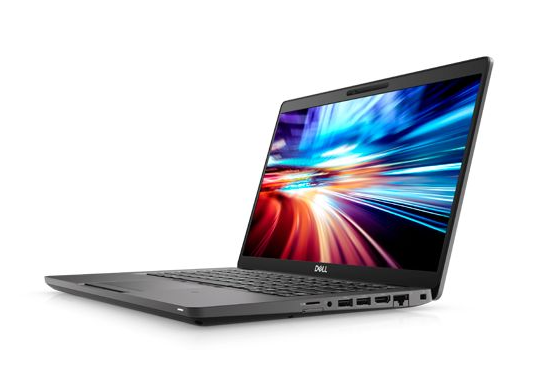 Dell Latitude 5400

14” Anti-Glare, Non-Touch Screen
Camera, Mic, Privacy Shutter
Intel Core i7-8665U (4 Core)
16GB DDR4 RAM
M.2 512GB PCIe NVMe Class 35 SSD
4-Year Dell Warranty with Accidental Damage
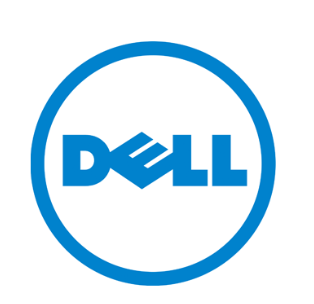 4
Dell Desktop
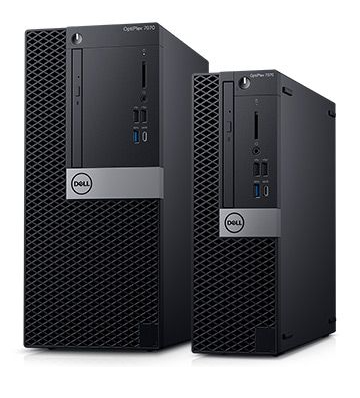 Dell Optiplex 7070

Intel Procesrors: i5- i9 (6 - 8 Cores)
8 - 64GB DDR4 RAM
M.2 128-2TB SSD
Additional Graphics Processing Power
Optional DVD Disk Drive
Optional Video Ports
4-Year Dell Warranty with Accidental Damage
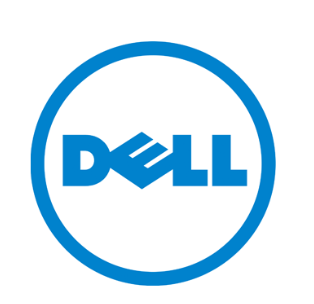 * Can be fully customized to meet any need.
5
Latitude 7400  2-in-1 Business Laptop
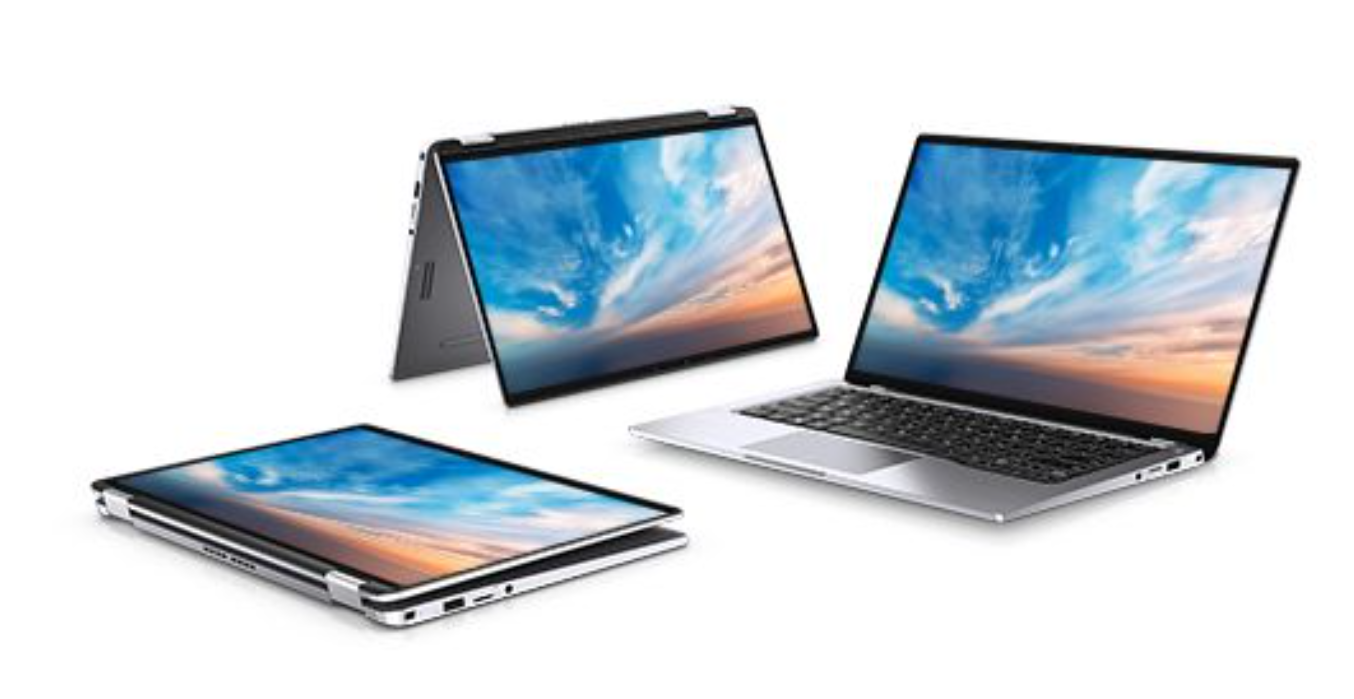 Dell Latitude 7400 2-in-1

Intel Core i5-8350U
8GB RAM
M.2 256GB PCIe NVMe SSD
Supports WD19 Dock
4-Year Dell Warranty with Accidental Damage
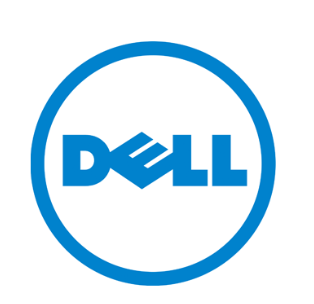 6
Monitor
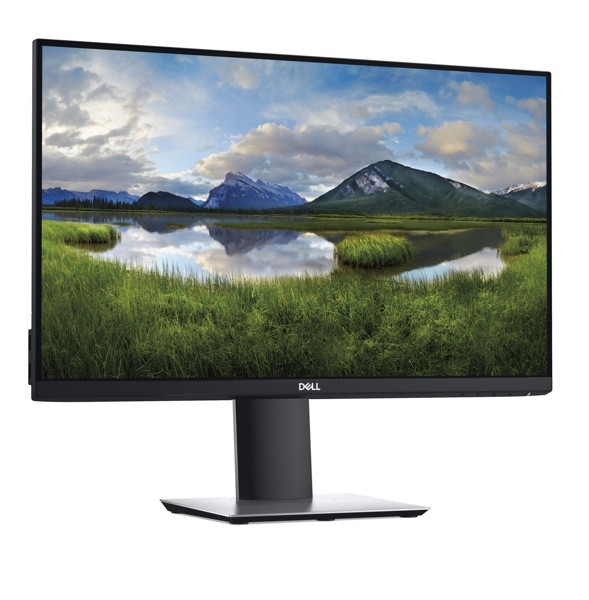 Dell 24” Monitor – P2419H
7
Dock
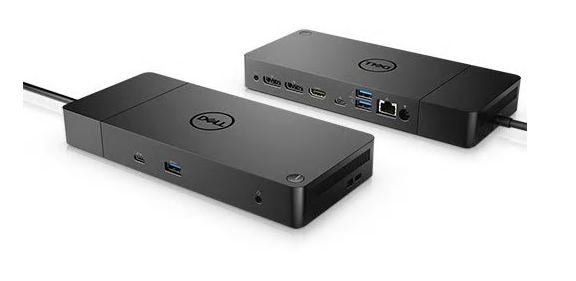 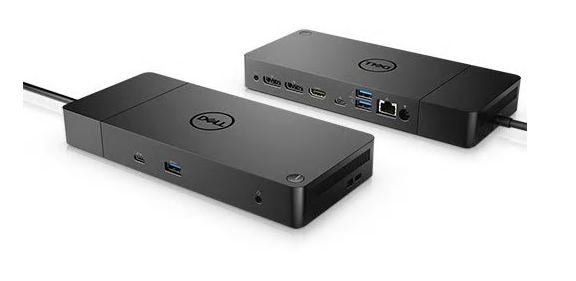 Dell Dock WD19
(standard for Dell laptop 5400)
8
16” MacBook Pro
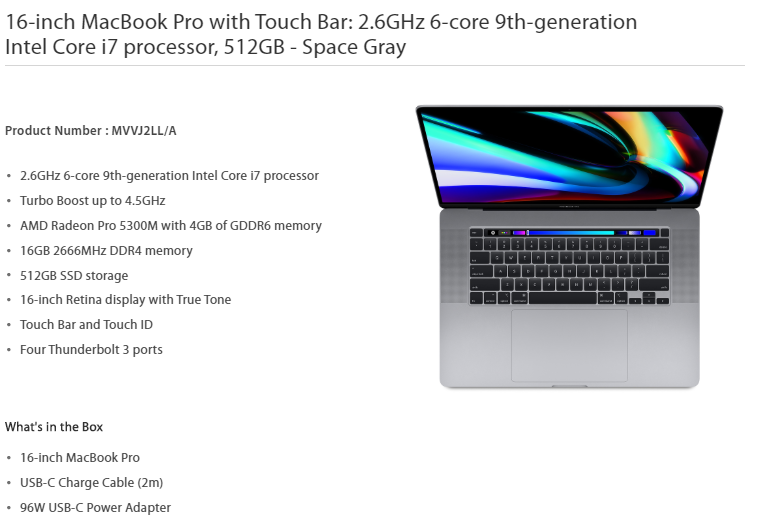 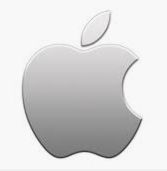 9
13”MacBook Pro
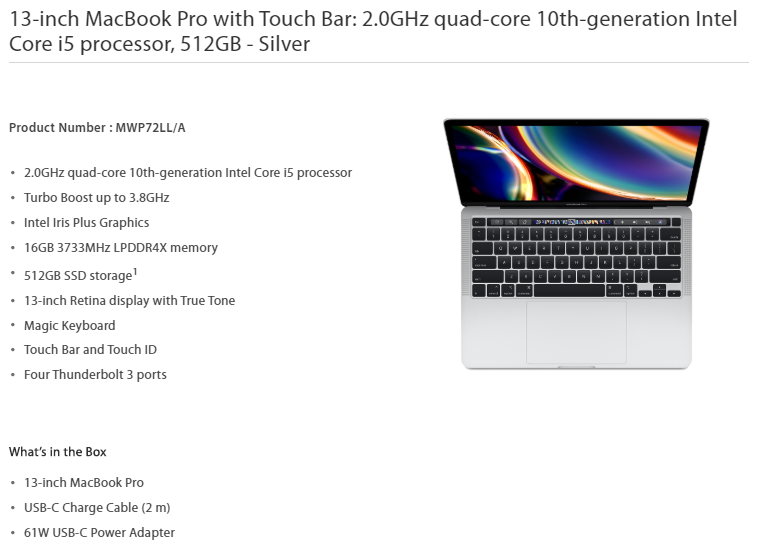 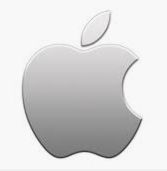 * Can be upgraded to an Intel Core i7 processor.
10
Mac Adapter and Dock
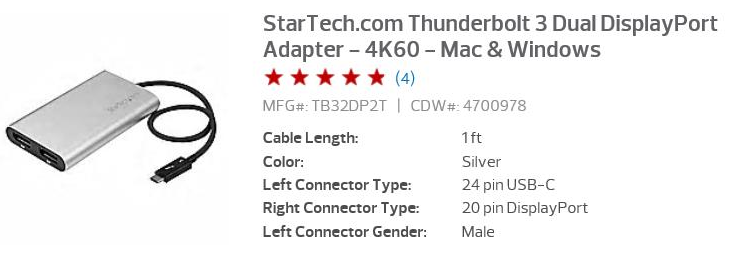 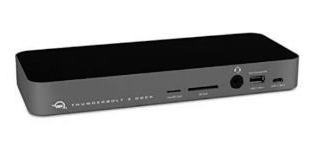 OWC 14 port Thunderbolt 3 dock with cable. Compatible with Windows PC and Mac. Space Grey. OWCTB3DK14PSG
11